ДЕНЬ ЗНАНИЙ4 класс
2015 – 2016 учебный год
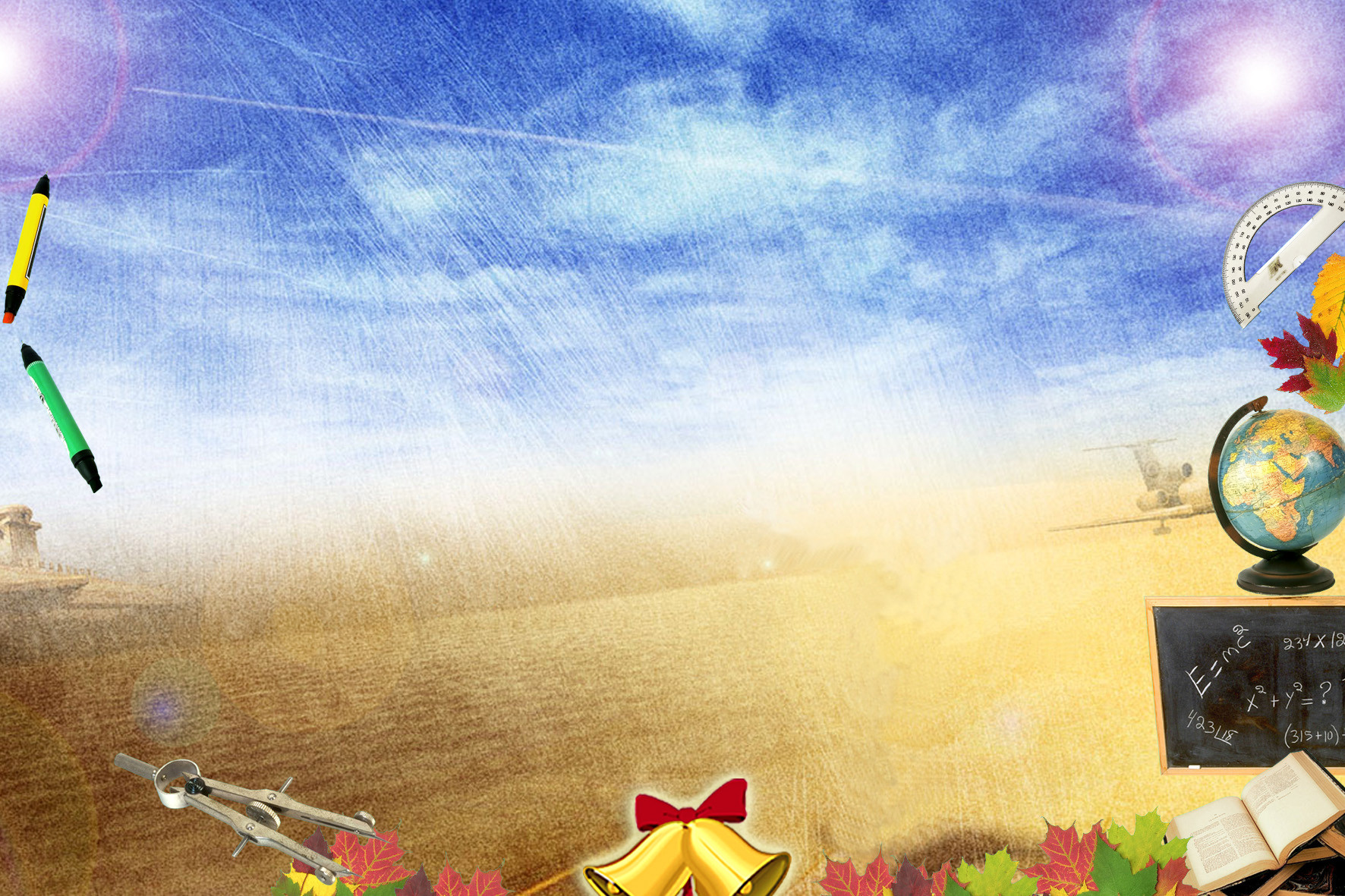 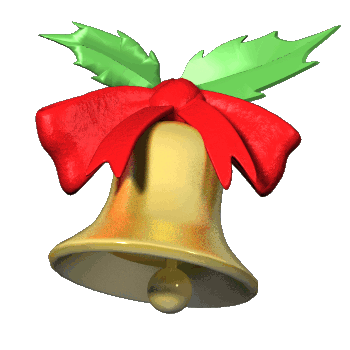 ДЕНЬ ЗНАНИЙ4 класс
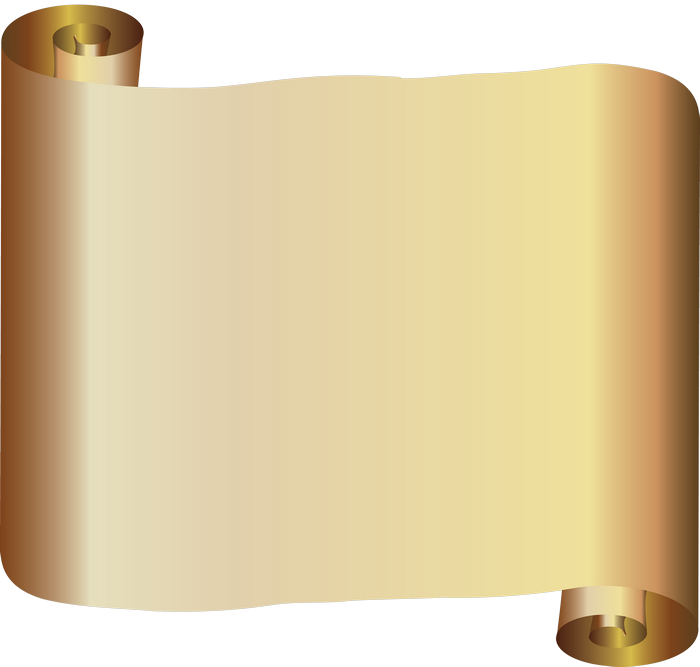 ДЕНЬ ЗНАНИЙ
Учёба, здравствуй!
Школа, здравствуй!
Идём за знаньями в поход!
Сегодня праздник!
Школьный праздник!
Встречаем мы учебный год!
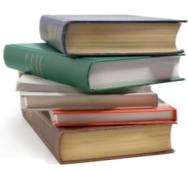 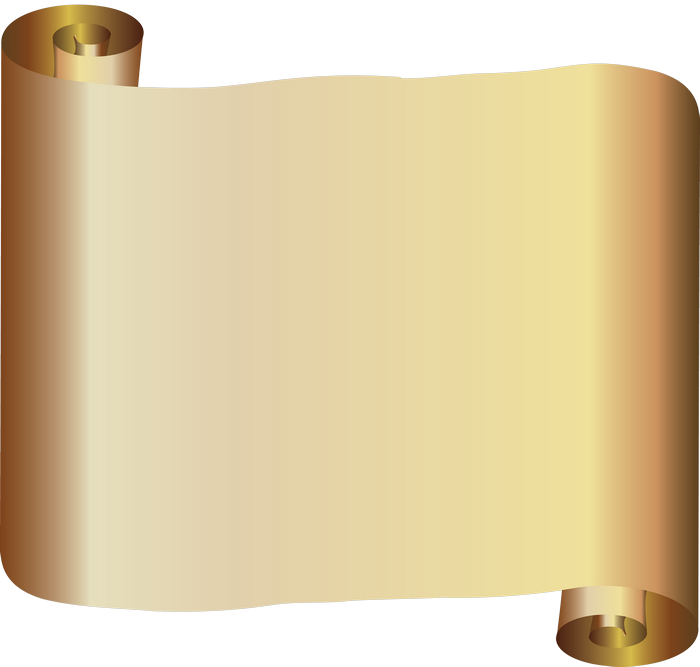 ДЕНЬ ЗНАНИЙ
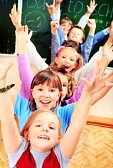 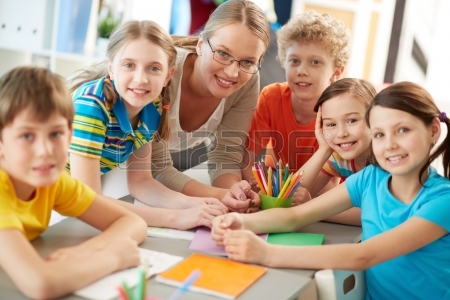 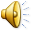 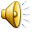 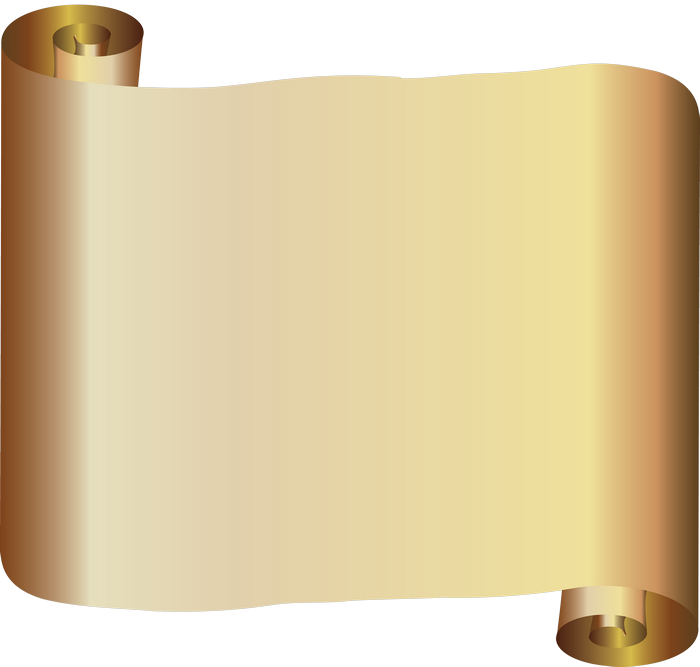 РАСШИФРУЙТЕ
ветёркач
такёряп
йакводи
четвёрка
 пятёрка
 двойка
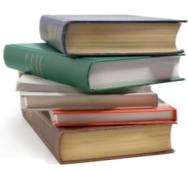 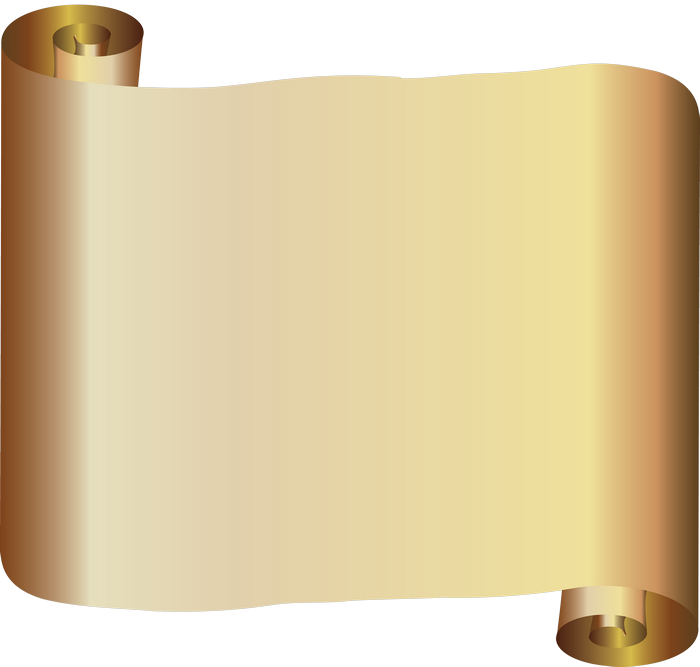 ДЕНЬ ЗНАНИЙ
«У каждого, кем бы он ни был, чем бы он ни занимался, есть еще один долг, который требует самоотверженного и верного служения: защищать мир»
                           Николай Тихонов
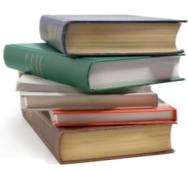 Пусть всегда будет Солнце
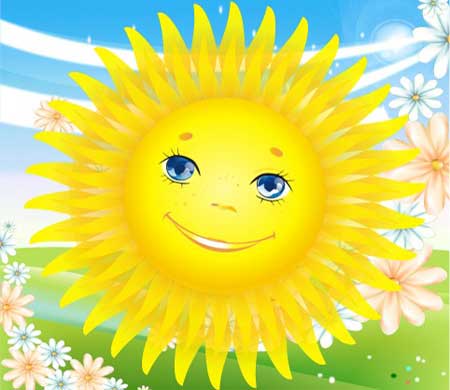 Солнечный круг, небо вокруг -Это рисунок мальчишки.Нарисовал он на листкеИ подписал в уголке:
      Пусть всегда будет солнце,Пусть всегда будет небо,Пусть всегда будет мама,Пусть всегда буду я.
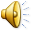 2. Милый мой друг, добрый мой друг,Людям так хочется мира.И в тридцать пять сердце опятьНе устает повторять:
    Пусть всегда будет солнце,Пусть всегда будет небо,Пусть всегда будет мама,Пусть всегда буду я.
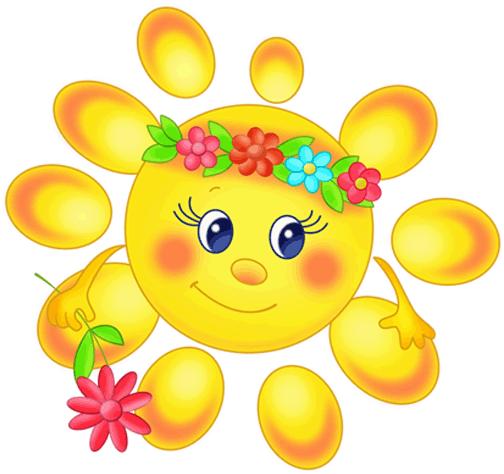 3. Тише, солдат, слышишь, солдат,-Люди пугаются взрывов.Тысячи глаз в небо глядят,Губы упрямо твердят:
    Пусть всегда будет солнце,Пусть всегда будет небо,Пусть всегда будет мама,Пусть всегда буду я.
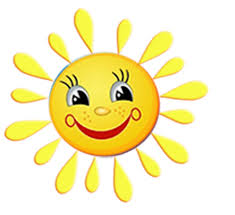 4. Против беды, против войныВстанем за наших мальчишек.Солнце - навек! Счастье - навек! Так повелел человек.
    Пусть всегда будет солнце,Пусть всегда будет небо,Пусть всегда будет мама,Пусть всегда буду я.
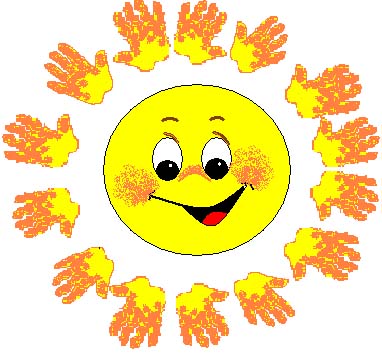